Nippon Foundation-DeepStar Joint R&D Program – one pager project proposal
[Project Title]
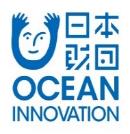 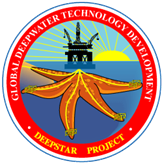 Project Overview: (2-3 lines)
Executive Summary
Strength and experiences of the technology

Business Case / Impact: (2-3lines)
Value Proposition
Value Drivers
Primary Benefit of this work to the industry	

Objective: (within 2lines)
	Task to be Addressed

Scope:
Time schedule of R&D, with cost of each phase if possible

Deliverables: (2-3lines)
Time schedule of R&D, with cost of each phase if possible
Insert picture here
Image of R&D project
Insert a brief description of the picture
Other Comments
　　　・　Free Space for comments such as PR of R&D technology and company
115 Y/$
Nippon Foundation-DeepStar Joint R&D Program – one pager project proposal
[Project Title(技術開発アイデアのタイトルを記載ください）]
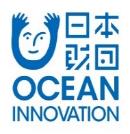 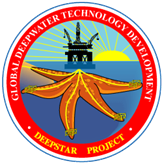 Project Overview:
技術開発の概要を２～３行で記載ください。記述の際には、他者にない当該技術の強みや実績（あれば）にも言及ください。

Business Case / Impact:
開発技術が実用化された場合、実際のビジネスにどのように活用され、どのような（positiveな）利益をもたらすかを２～３行で記載ください。

Objective:
今回の技術開発の目的を２行以内で記載ください。

Scope:
今回の技術開発のタイムスケジュールをフェーズに分けて記載ください（概ねの想定コストを可能であれば記載ください）。

Deribarables:
今回の技術開発により得られるoutputを２～３行で記載ください。
Insert picture here
技術開発アイデアのイメージ図を挿入ください
技術開発期間（2022年6月1日～2023年5月31日）及び想定費用を記入ください
Other Comments
当該技術アイデアにかかる売りなど、自由に記載ください。
115 Y/$
（事業名）
事業総額（2022年度）：〇,〇〇〇千円
助成額（2022年度）：〇,〇〇〇千円
プロジェクト概要
事業の背景・課題等を簡潔に記載ください。

上記を踏まえて、2022年度の事業実施内容を簡潔に記載ください。
期待される成果・効果
　本プロジェクトにより、期待される成果・効果を簡潔に記載下さい。
プロジェクトイメージ
事業者の特徴
【日本：○○】
貴社の特徴を簡潔に記載ください。
【DeepStar：○○、△△、□□】
連携先企業の特徴を簡潔に記載ください。
プロジェクトを象徴する画像を挿入してください。

画像は複数枚あっても構いませんが、見えやすい単純なものでお願いします。
【DeepStarからの評価】
会議等でDeepStarからもらった事業に関する良いコメントを簡潔かつ出来るだけ詳細に2点ほど記載下さい。
Ex. ○○を示せることが大変良い、○○は今後に期待できる、等。